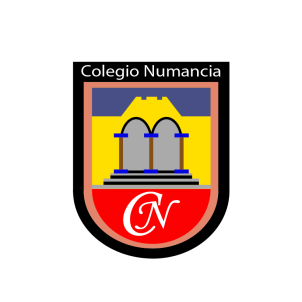 Taller: “Sana Convivencia Digital”
#NADAJUSTIFICALAVIOLENCIA
NUMANCIA POR UNA SANA CONVIVENCIA
RELIGIÓN
Miércoles 31 de marzo
7° año básico B
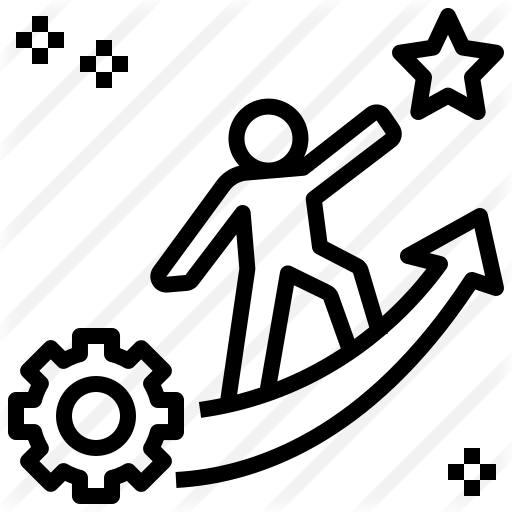 RUTA
1. En el lugar del otro
2. Encuesta
3. Reflexiones
1. EN EL LUGAR DEL OTRO
¿Conoces estos memes? ¿Qué opinas de ellos?¿Qué habrán pensado esas personas cuando se reconocieron en los memes?
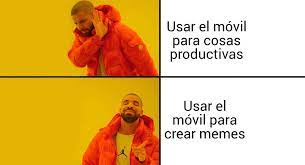 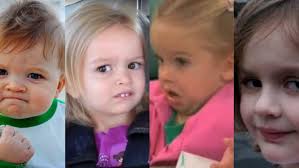 2. ENCUESTA
Instrucciones: Ingresa al enlace, lee y responde las preguntas. Esta es una encuesta anónima no te preocupes de tu privacidad.
https://forms.gle/rNL57fy6J4Sz7omd8
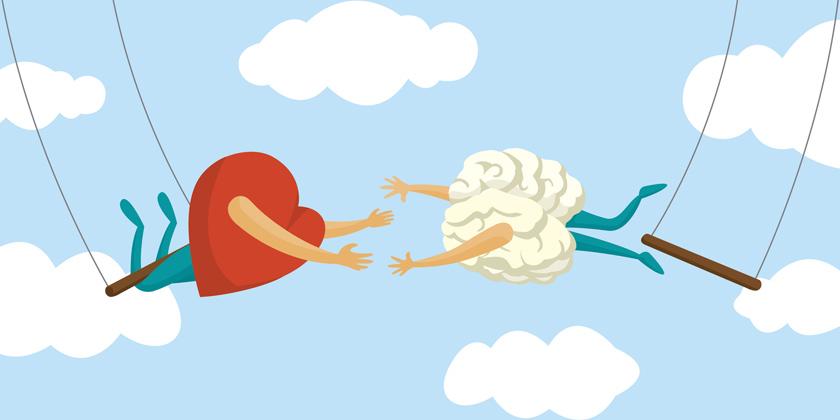 3. REFLEXIONES
¿Cómo lograr una buena convivencia a través de las redes sociales?
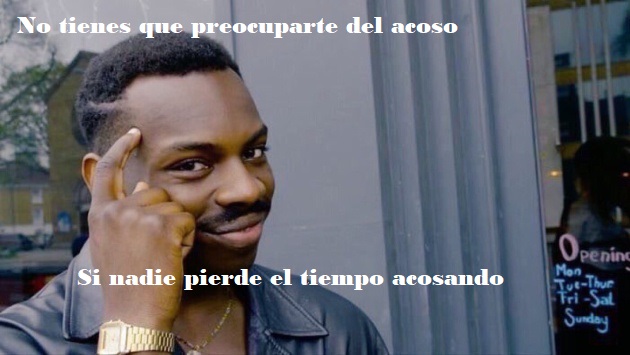 3. REFLEXIONES
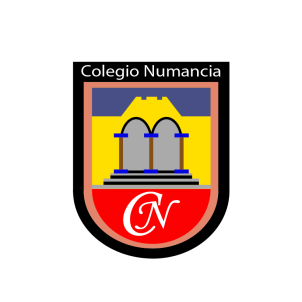 #NADAJUSTIFICALAVIOLENCIA
Por eso en Numancia aprendemos/creemos 
en la sana convivencia digital
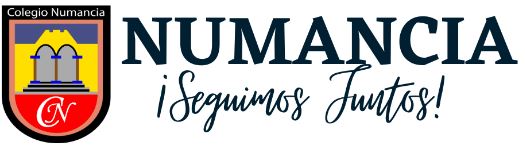